CORREDOR INTEROCEÁNICO DEL ISTMO DE  TEHUANTEPEC
AGOSTO 2023
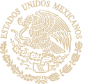 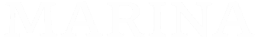 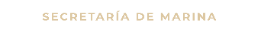 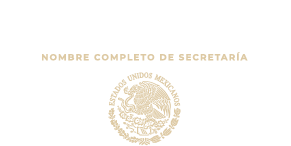 Proyecto de Decreto por el que se expide la “LEY PARA LA ATENCIÓN PRIORITARIA Y DESARROLLO DEL ISTMO DE TEHUANTEPEC Y EL ÁREA DE INFLUENCIA DEL CORREDOR, REGLAMENTARIA DE LOS ARTÍCULOS 2, 25 Y 28 DE LA CONSTITUCIÓN POLÍTICA DE LOS ESTADOS UNIDOS MEXICANOS”.
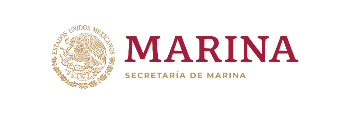 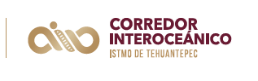 Objeto e importancia
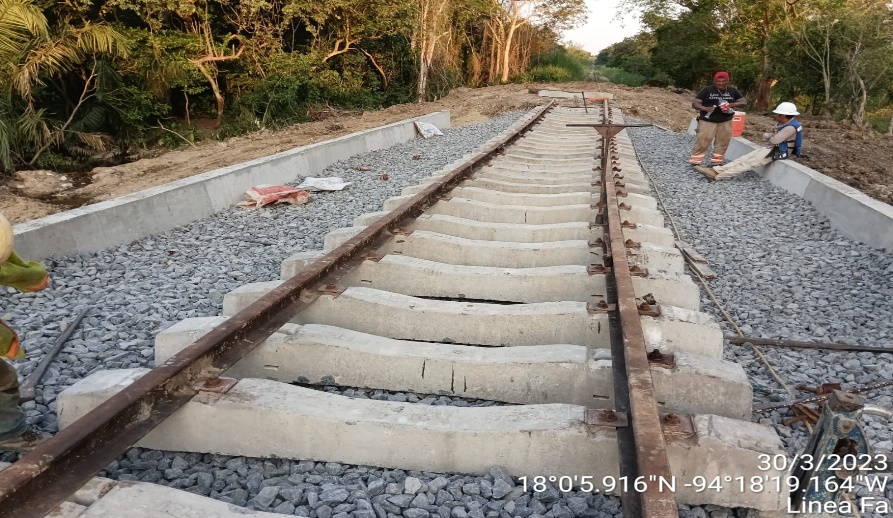 Su objeto es la atención prioritaria y desarrollo del Istmo de Tehuantepec y el área de influencia del Corredor, a través de la plataforma logística multimodal integrada por las Administraciones del Sistema Portuario Nacional (ASIPONAS), el Ferrocarril del Istmo de Tehuantepec (FIT) y los Polos de Desarrollo para el Bienestar (PODEBIS).
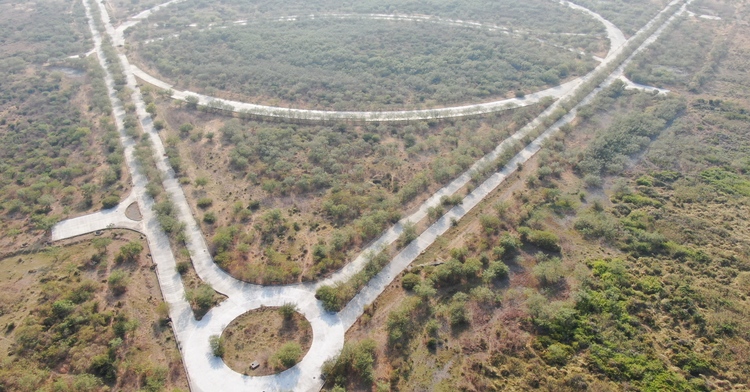 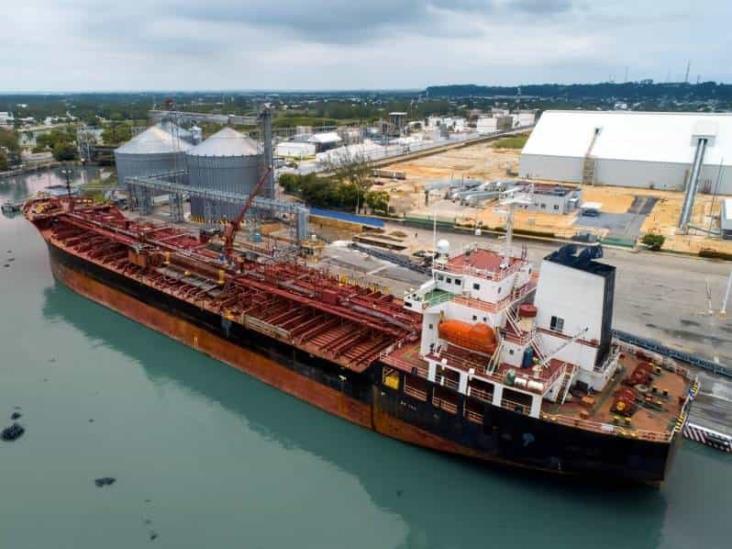 Es de interés público y social, estratégico, prioritario y de seguridad nacional.
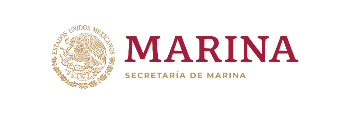 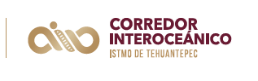 Principios
Principios
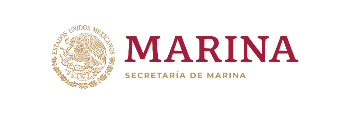 Participación
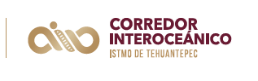 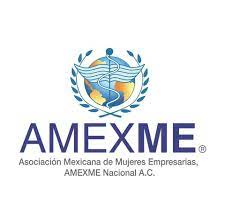 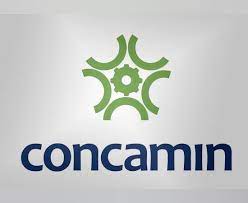 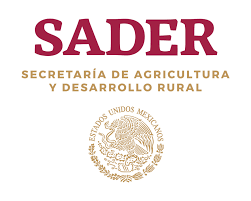 Para contribuir al desarrollo social, económico, educativo, de salud, industrial y cultura, se requiere la participación de los tres órdenes de gobierno y el sector privado, impulsando al campo, la cultura de los pueblos originarios, con estricto apego al respeto de los derechos humanos, lo que se traduce en bienestar para la población.
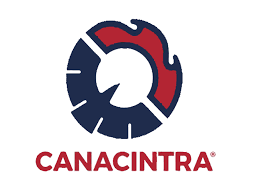 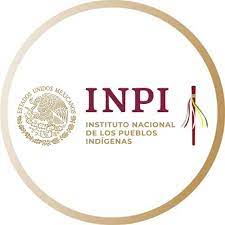 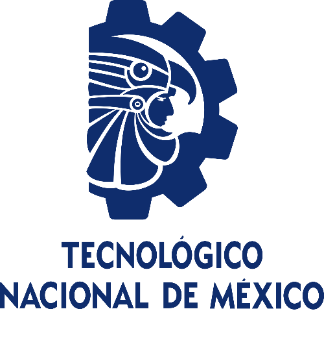 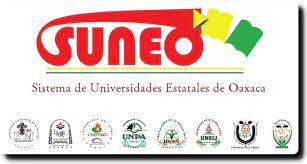 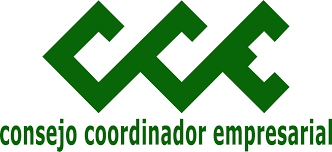 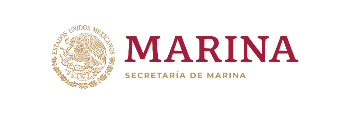 CONSTITUIR FIDEICOMISOS, EMPRESAS DE PARTICIPACIÓN ESTATAL MAYORITARIA.
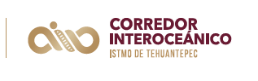 Participar en el capital social de sociedades y constituir fideicomisos públicos o privados.

Constituir una empresa de participación estatal mayoritaria, que tenga por objeto:

La comercialización en general de bienes y servicios y 
La administración, control, funcionamiento y supervisión de cualquier tipo de sociedad o asociación (holding).
DETERMINACIÓN DE PORCENTAJES
Determinará el porcentaje del volumen de operación o venta que deberán de aportar las ASIPONAS, FIT y PODEBIS, para ser destinados a la atención de las necesidades más apremiantes de las comunidades con mayor necesidad, en los ámbitos de la salud, educación, transporte multimodal, espacios públicos, seguridad y cualquier otro.
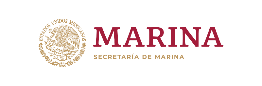 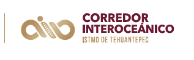 Ubicación geográfica estratégica
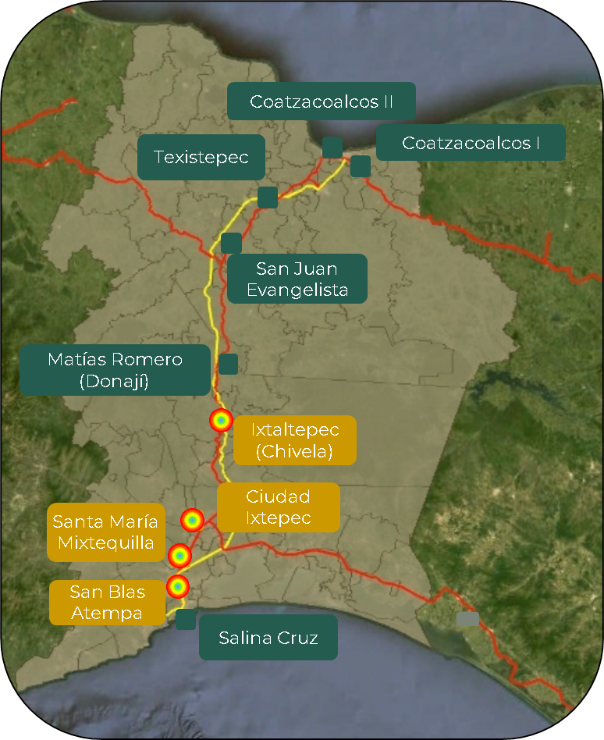 Su ubicación geográfica es estratégica para promover el desarrollo económico y social, así como la inversión y poder competir en los mercados mundiales de movilización de mercancías, mediante el uso combinado de diversos medios de transporte, generando empleos, respetando la libertad, dignidad, la paz social y la justa distribución de la riqueza.
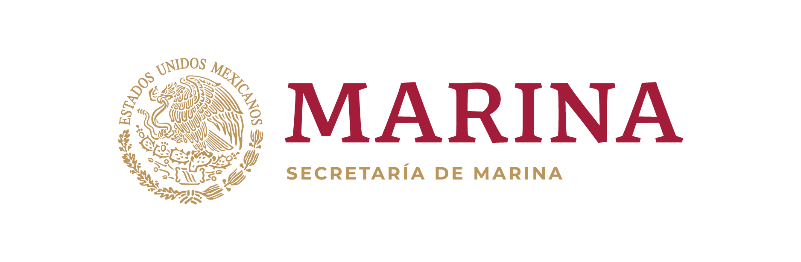 ATENCIÓN PRIORITARIA
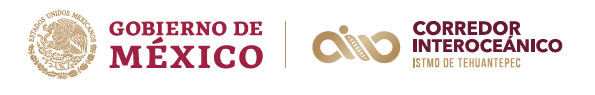 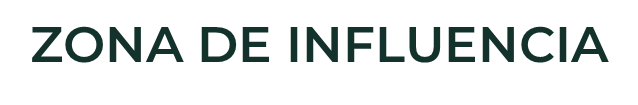 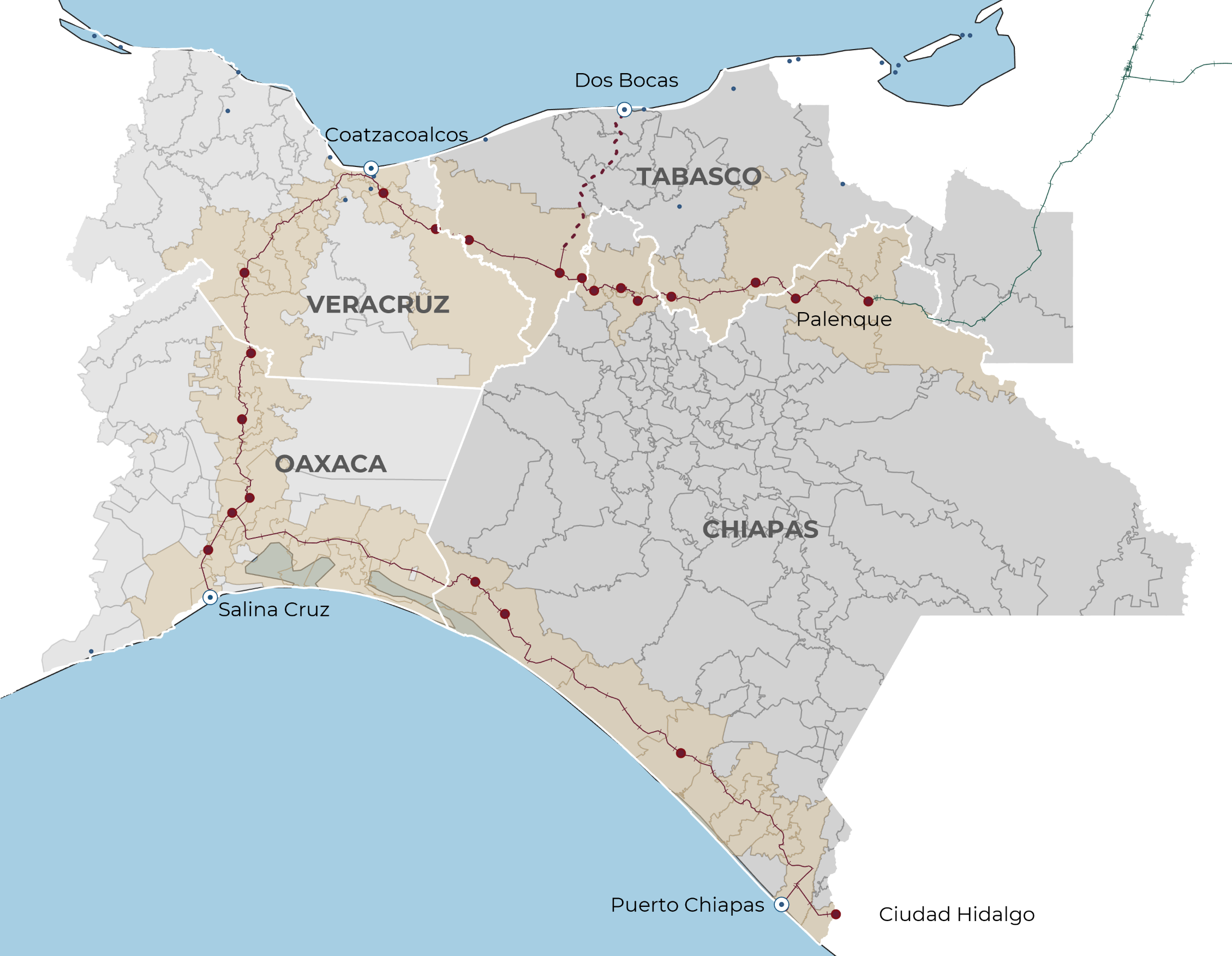 4 Estados
Oaxaca 
46 municipios


Tabasco
8 municipios
Veracruz
33 municipios


Chiapas
18 municipios
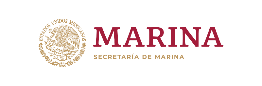 Atención inmediata
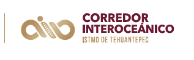 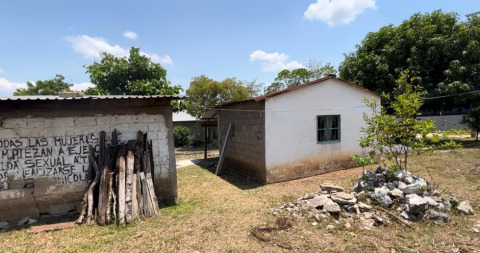 El Istmo de Tehuantepec y el Área de Influencia del Corredor, es de interés público y social, debido a que los pueblos originarios han permanecido en el rezago, aislados y sujetos a discriminación.
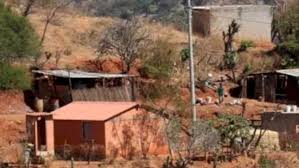 Es la región más angosta del país con cualidades ecológicas, naturales y culturales únicas; requiriendo de atención preferencial e inmediata.
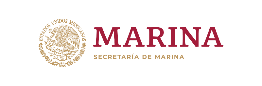 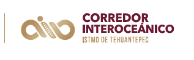 Infraestructura
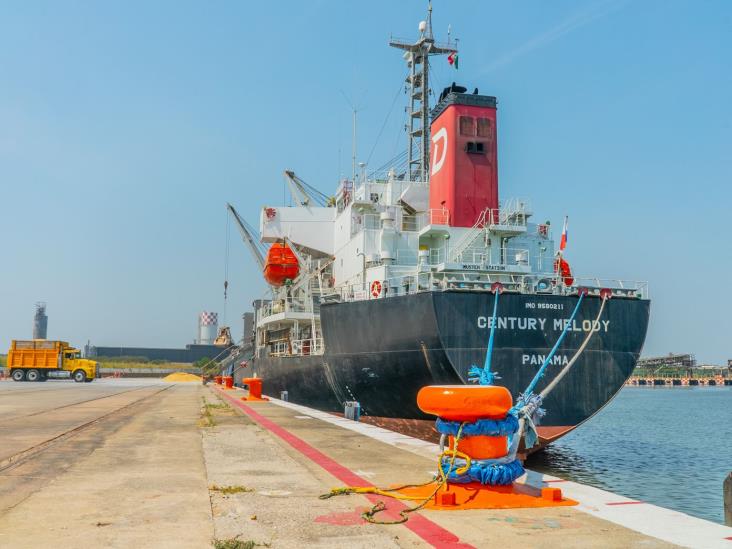 La Plataforma Logística e infraestructura del Istmo de Tehuantepec y el Área de Influencia del Corredor que se localizan en ambos lados de las vías del Ferrocarril; comunica al Océano Pacífico con el Atlántico por los puertos de Coatzacoalcos, Salina Cruz, Puerto Chiapas y Dos Bocas, siendo un transporte de mercancía segura a nivel global y por ello es de seguridad nacional.
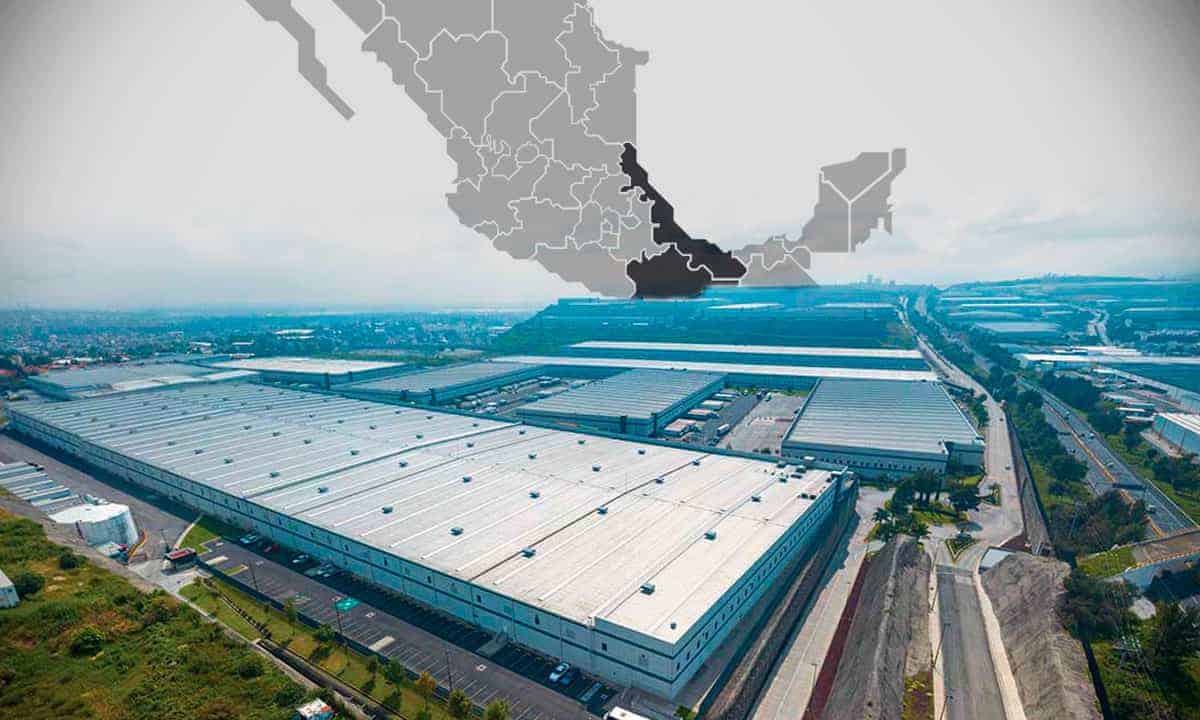 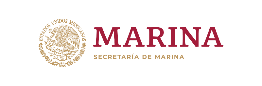 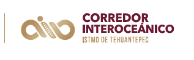 Patrimonio
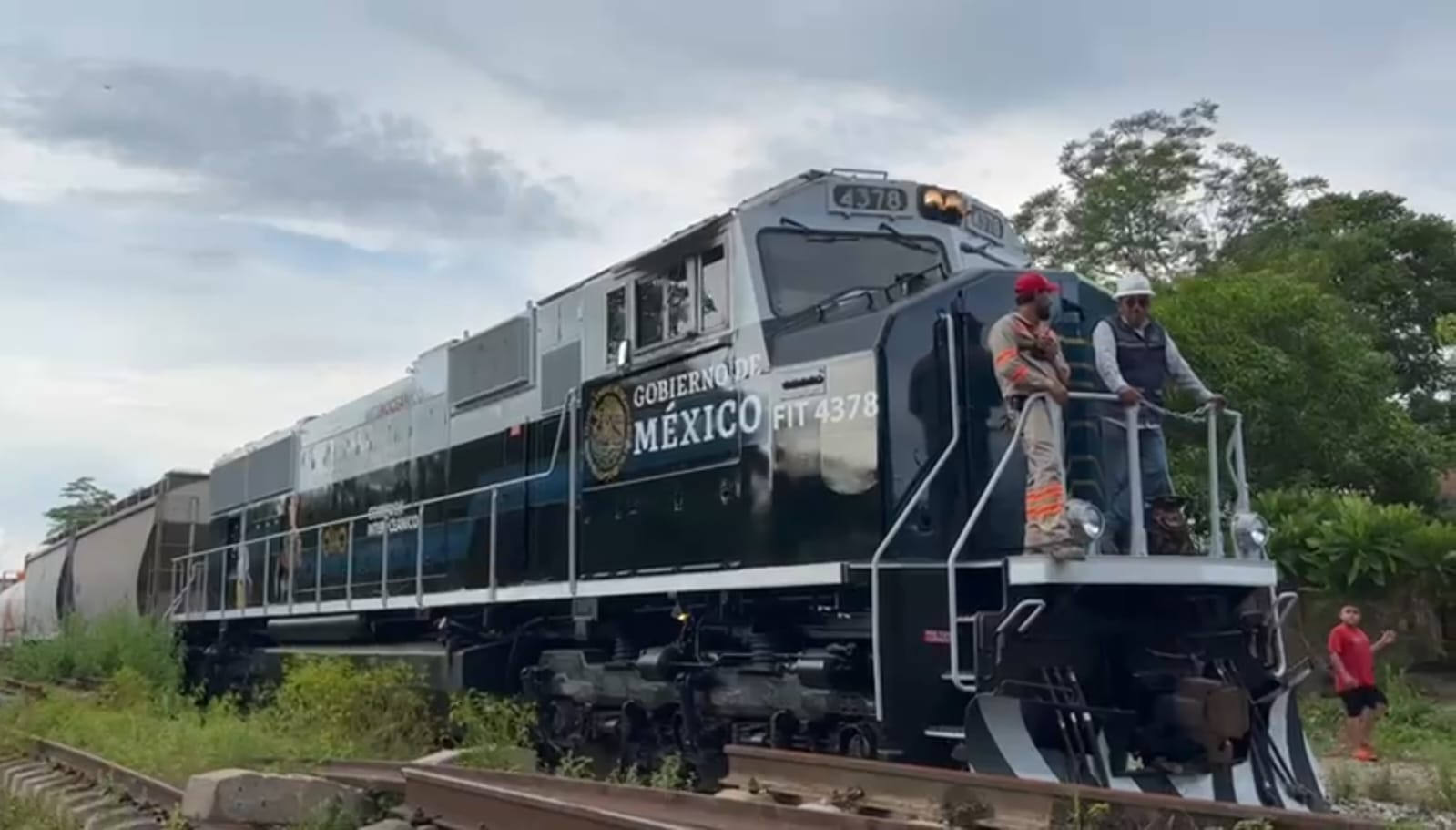 Integrado por los bienes, ingresos, recursos que reciba, adquieran o transfieran, asignen, donen o adjudiquen; incluyendo en toda clase de fideicomisos, sean públicos o privados, de acuerdo con el marco jurídico aplicable dentro del ámbito de su competencia.
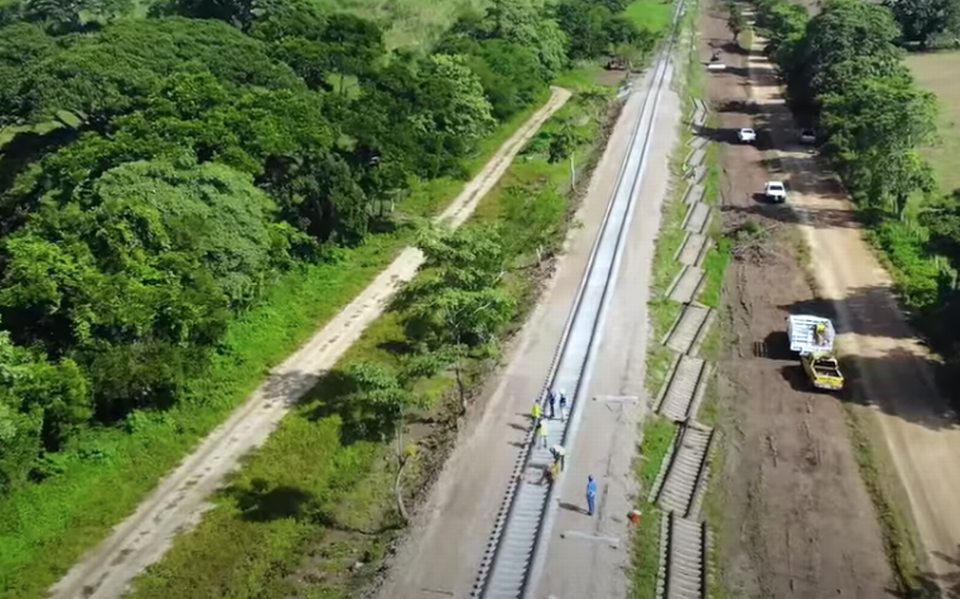 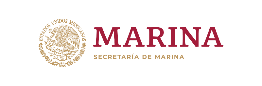 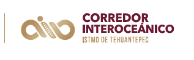 Importancia laboral en los polos
Favorecer la contratación, permanencia, capacitación y promoción laboral de personas originarias del Istmo de Tehuantepec y su Área de Influencia.

Garantizar que, en los centros de trabajo con más de 20 empleados, por lo menos el 20% de la plantilla laboral, sean personas originarias del Istmo de Tehuantepec y su Área de Influencia.
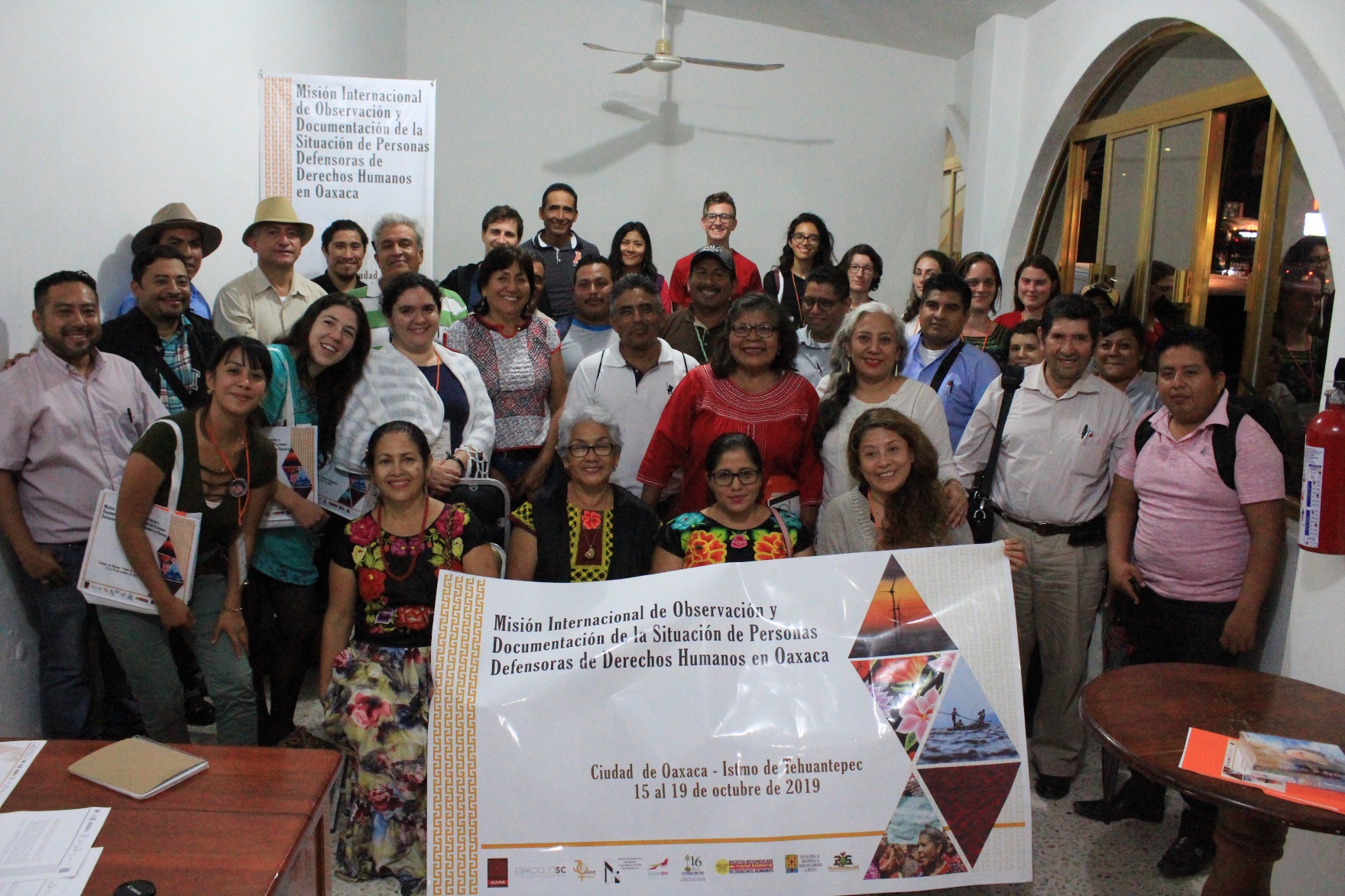 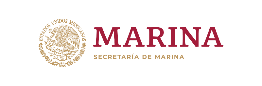 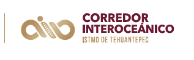 Infraestructura
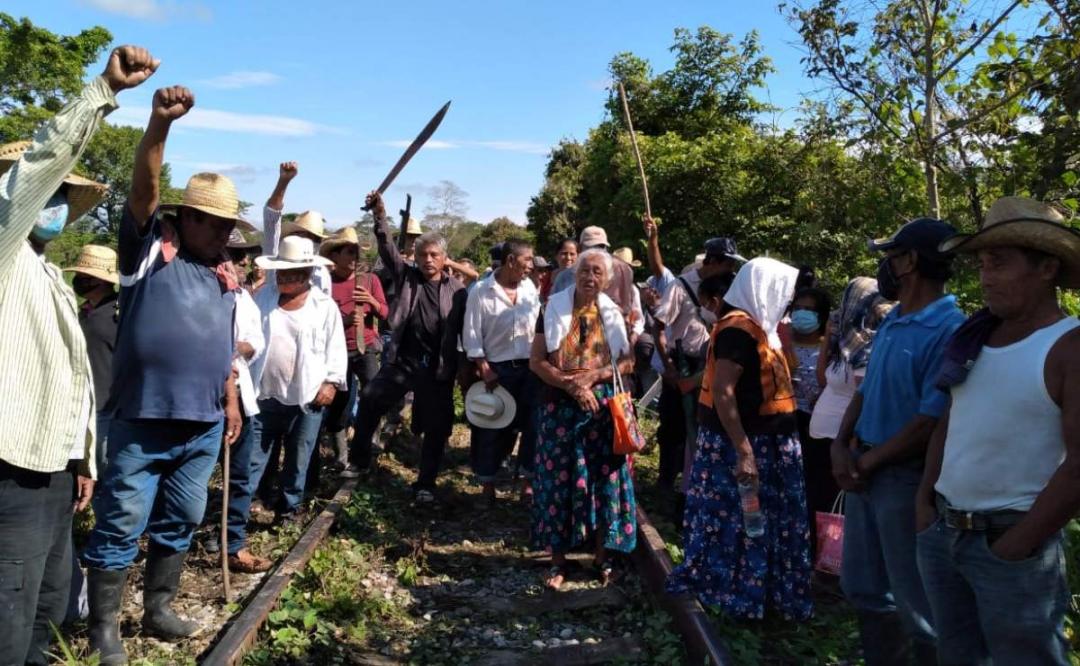 El interés público y social, la trascendencia estratégica, prioritaria y de seguridad nacional, del Corredor requiere  evitar que se perpetren actos ilícitos en la operación portuaria; destrucción de la infraestructura o servicios públicos, sabotaje, terrorismo, ataques a las vías de comunicación, tráfico ilegal de armas, delitos contra la salud y otros que obstaculicen el objeto de la ley, o el ejercicio de la autoridad.
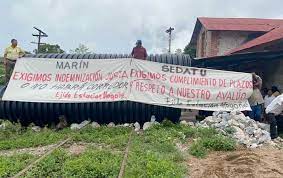 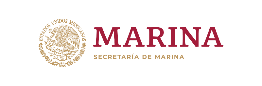 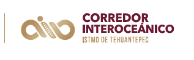 Derechos Humanos
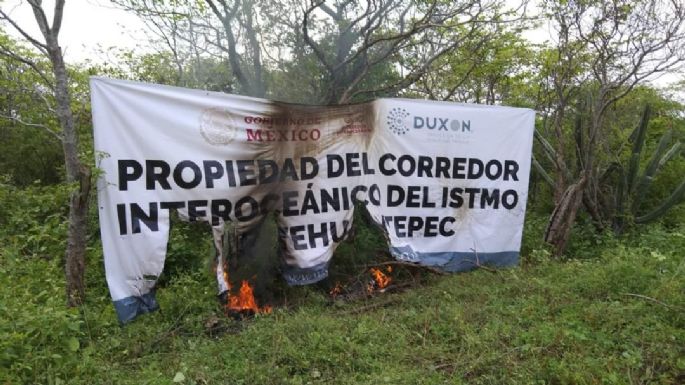 Se debe salvaguardar la vida, las libertades, la integridad, el patrimonio de las personas y preservar del orden público. Cuando exista peligro inminente de consumación de ilícitos, o en su defecto que ya se hayan consumado; el Director General deberá informar al  C. Almirante Secretario de Marina, a fin de que, en coordinación con las instancias de seguridad de los tres órdenes de gobierno, determinen las acciones inmediatas para atender los hechos, respetando los derechos humanos y protocolos aplicables.
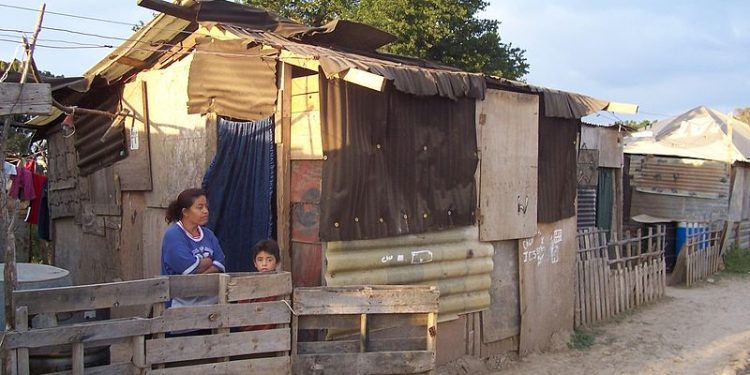 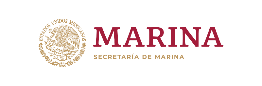 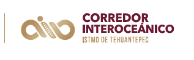 Órganos de Gobierno
JUNTA DE GOBIERNO
DIRECTOR GENERAL
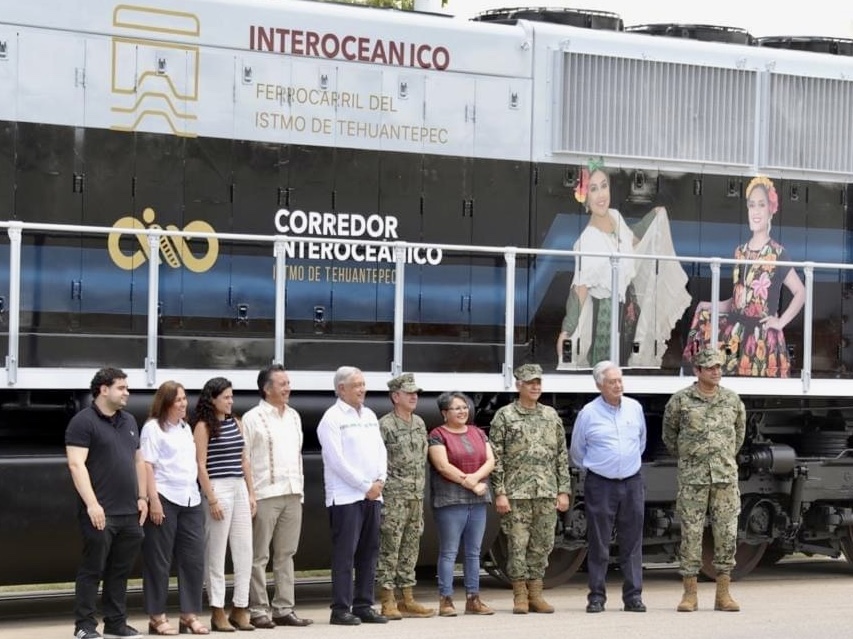 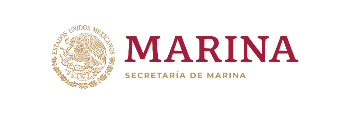 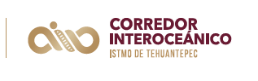 Fortaleza del Corredor
El Corredor dentro de un plazo no mayor a 180 días hábiles deberá constituir una empresa de participación estatal mayoritaria a la que deberán transmitirse las acciones de todas y cada una de la ASIPONAS que existen a la fecha, así como las acciones representativas del capital social del FIT.
GRACIAS
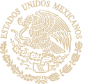 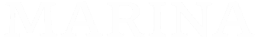 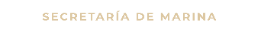 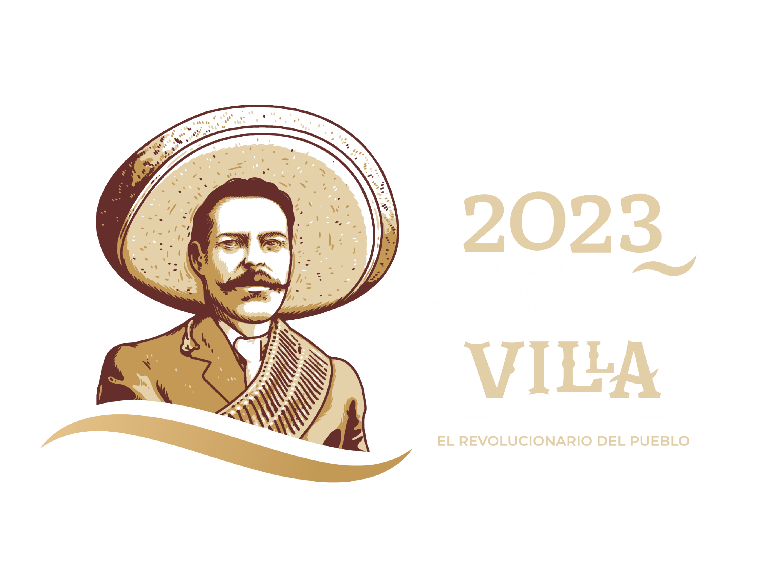 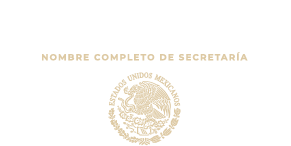